Bringing the Enterprise into the Open Source World
How we did it…
Daniel Ruggeri, Principal Engineer
An Introduction
Work:
Principal Engineer
Design and implement on/off-prem clouds
Grew up in Internet space
Open Source advocate
Founding member of our OSS program
We’ll talk all about this

Play:
Apache Software Foundation
VP Fundraising, member, httpd PMC
Adjunct instructor
Open Source Software Development (University of MO – St. Louis)
Software Development (Washington University)
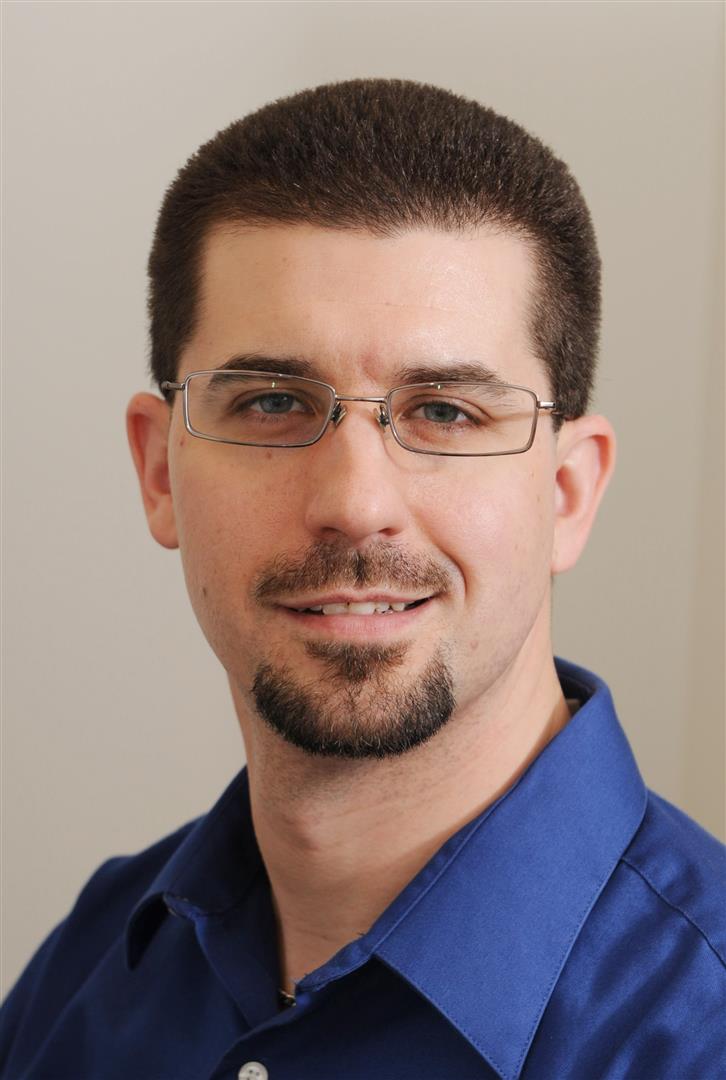 Daniel Ruggeri

DRuggeri <at> apache.org
2
Some History
3
We’ve been around a while
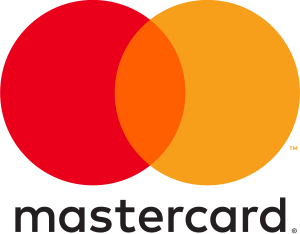 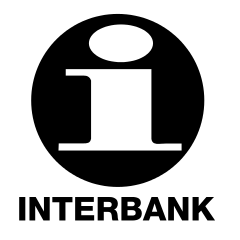 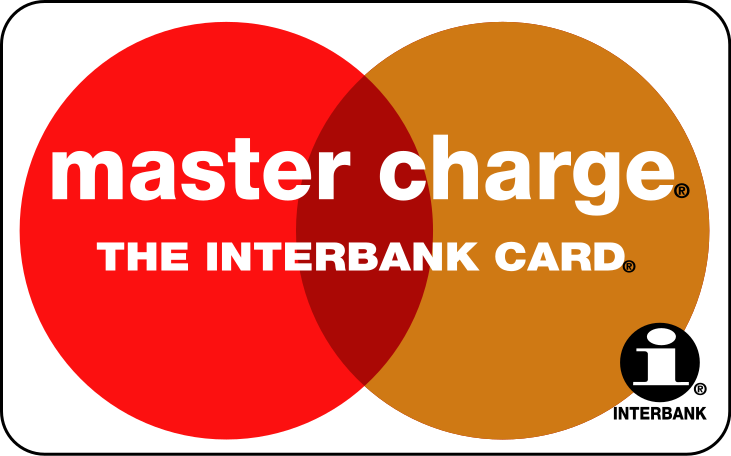 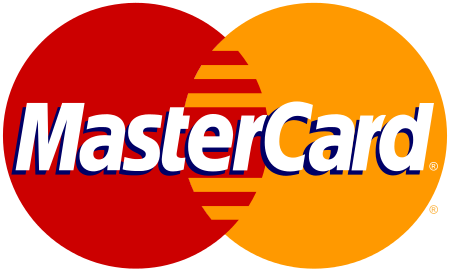 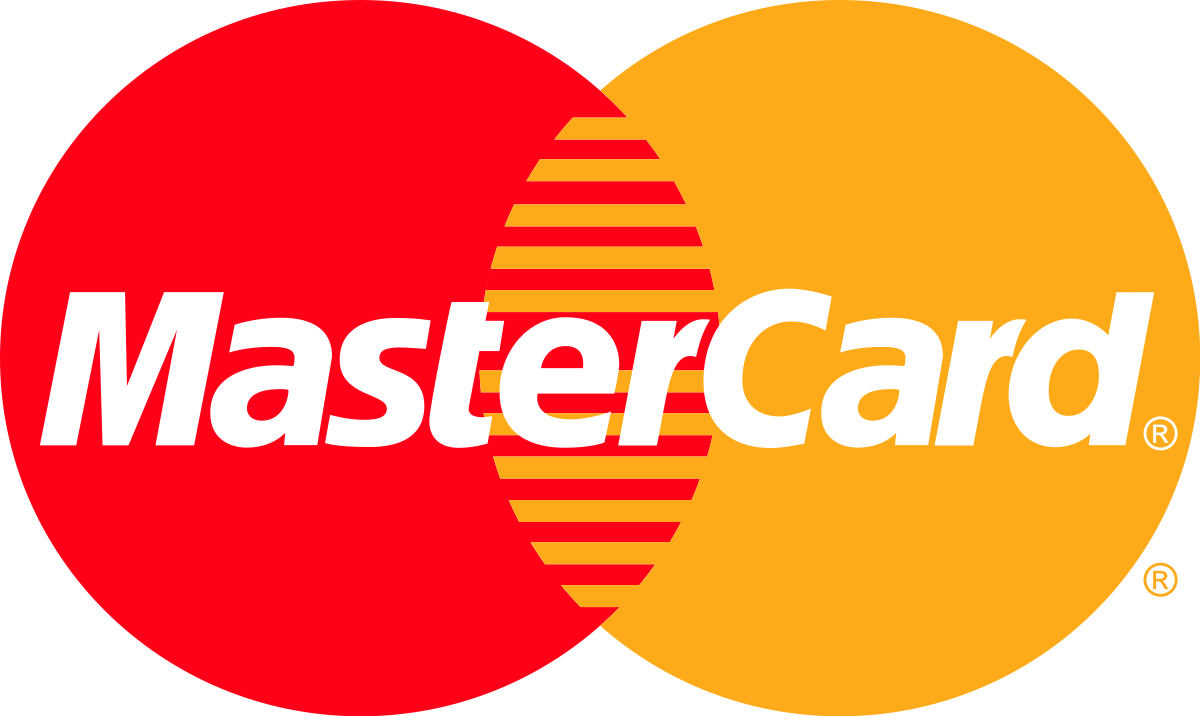 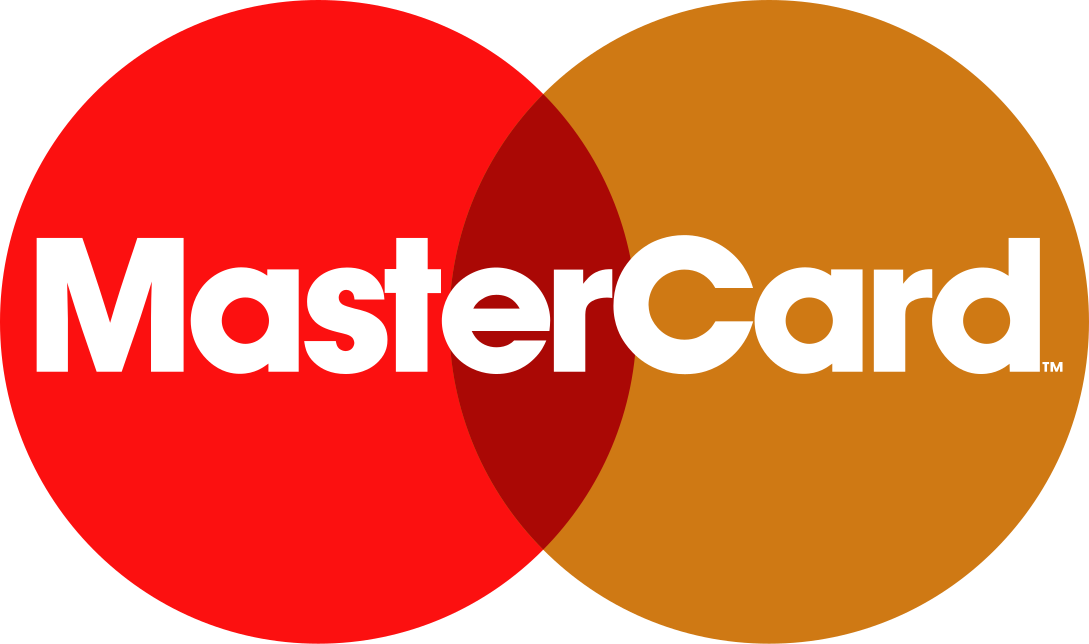 1997
1966
1979
1990
2016
1969
Founded by member banks as a cooperative

Organic growth

Public company on NYSE (MA) in 2006
4
[Speaker Notes: Founded by member banks as a cooperative
   Born from process-oriented industry
   Highly rigorous, military-level discipline

Organic growth
   Even from US to EU through partnerships
   Key focus was all about the banks and “wiring the world”

Public company on NYSE (MA)
   “We are a tech company in the finance industry” became our mantra circa 2010]
Related OSS history
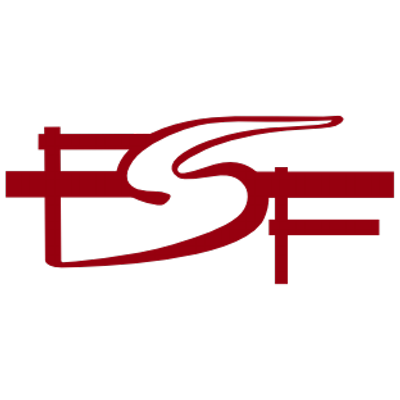 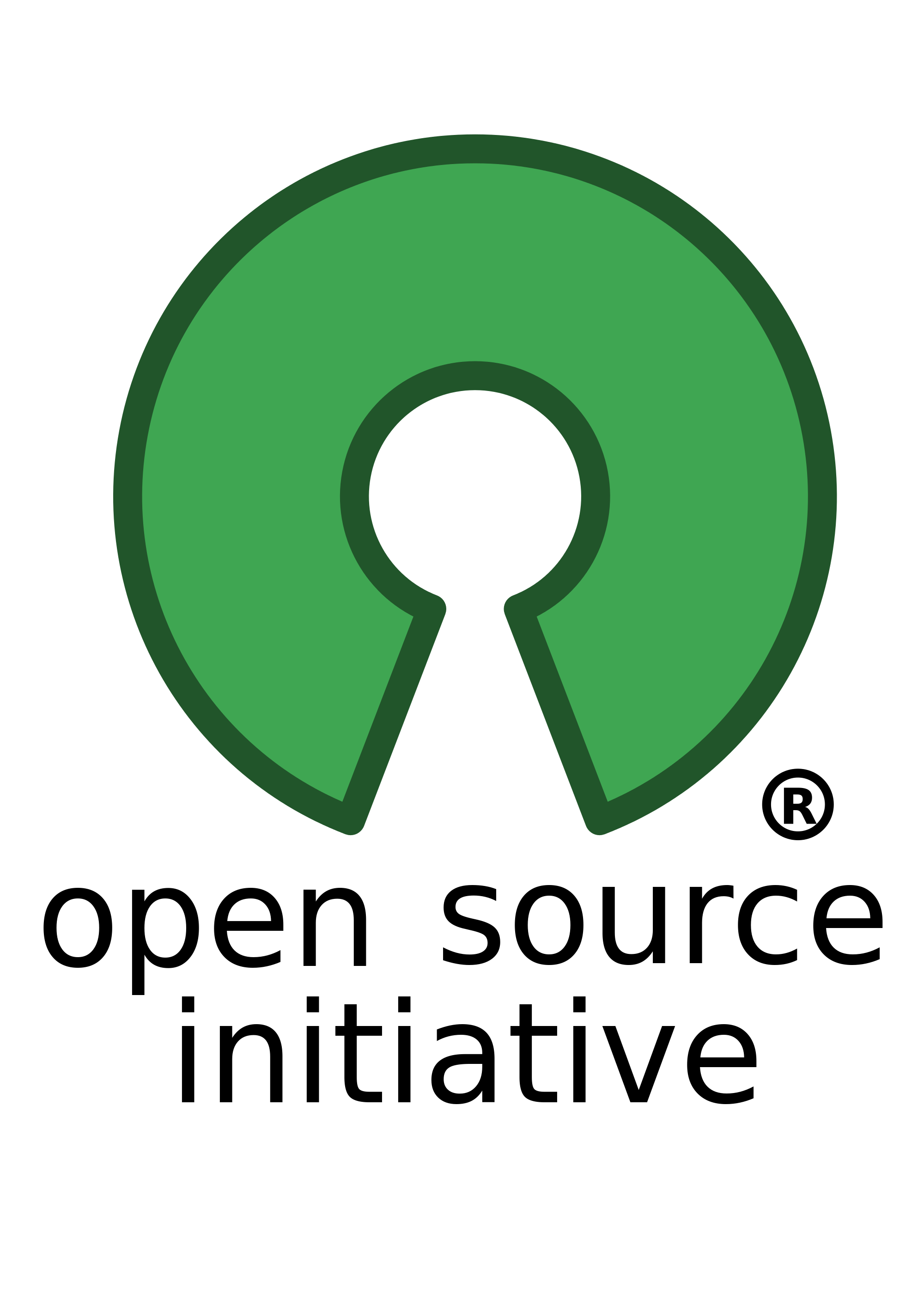 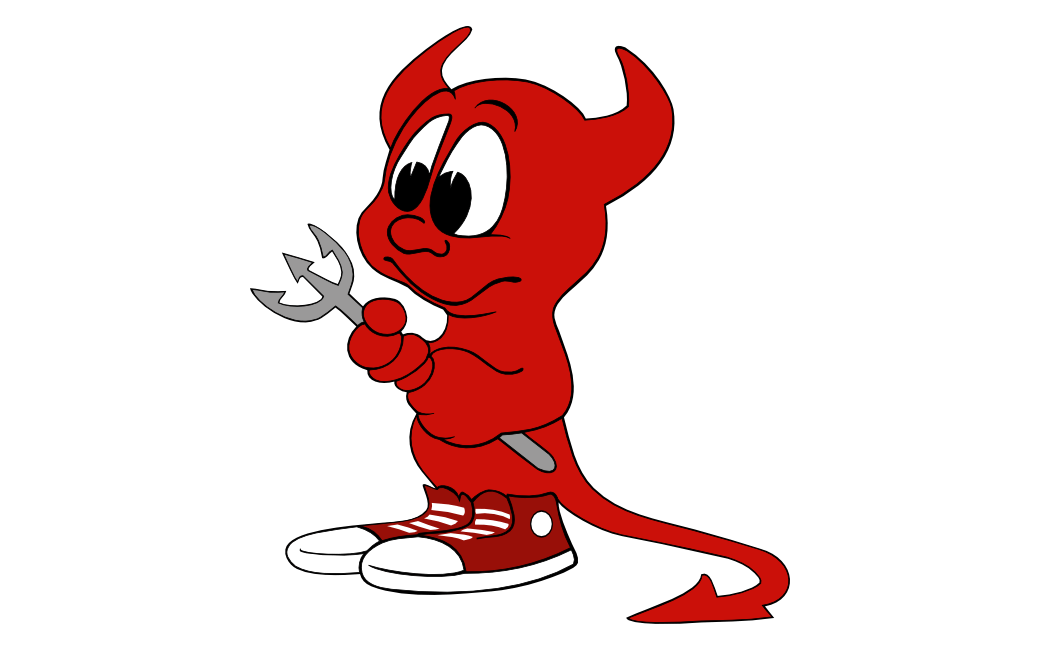 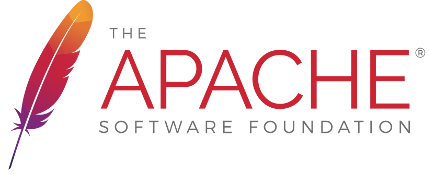 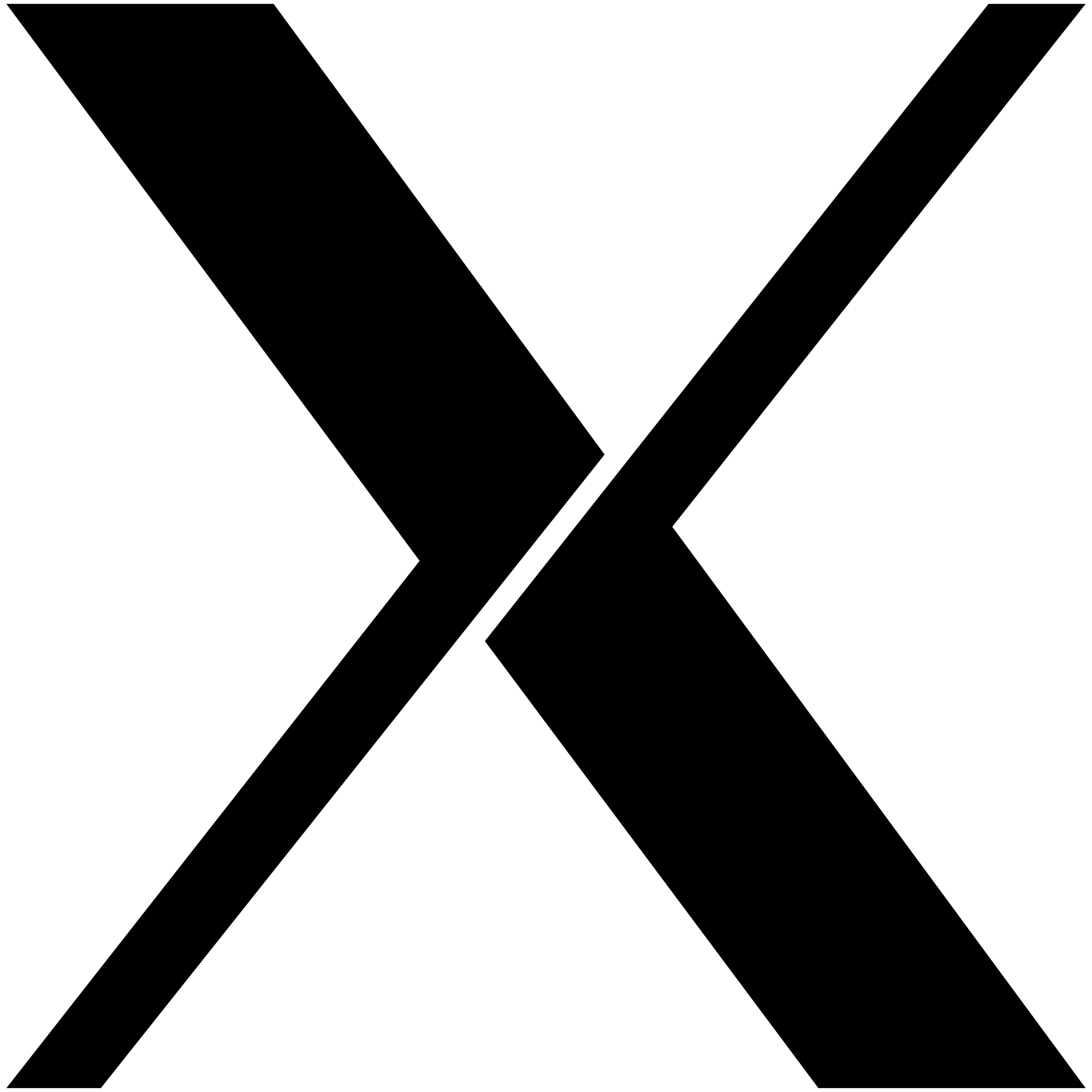 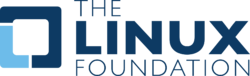 1998
1978
1989
1994*
2000
1983
OSS was being born in the 70’s

X window and its business focus

Foundations helped change the game
5
All logos copyright by their respective organization
[Speaker Notes: Born in the 70’s   Became a MOVEMENT in the late 70’s to early 80’s

Xwindow’s business focus – nice, but…
   FSF dominated the conversation as a God-given right. Kept OSS “niche”

Foundations and other movements
   OSI helped change the rhetoric and focused on the business value
   Foundations helped create vendor-neutral environments]
“Real enterprises do not
use open source software.”
“We <3 Open Source!”
6
How We Did It
7
Become the Champion(s)
Prepare for the long haul
You own responsibility
Do you <3 OSS enough?

Know your stuff
Licenses, intellectual property, legal, copyright, etc
Company processes

Identify barriers and define success
Get ready for the barriers
Be prepared to track progress
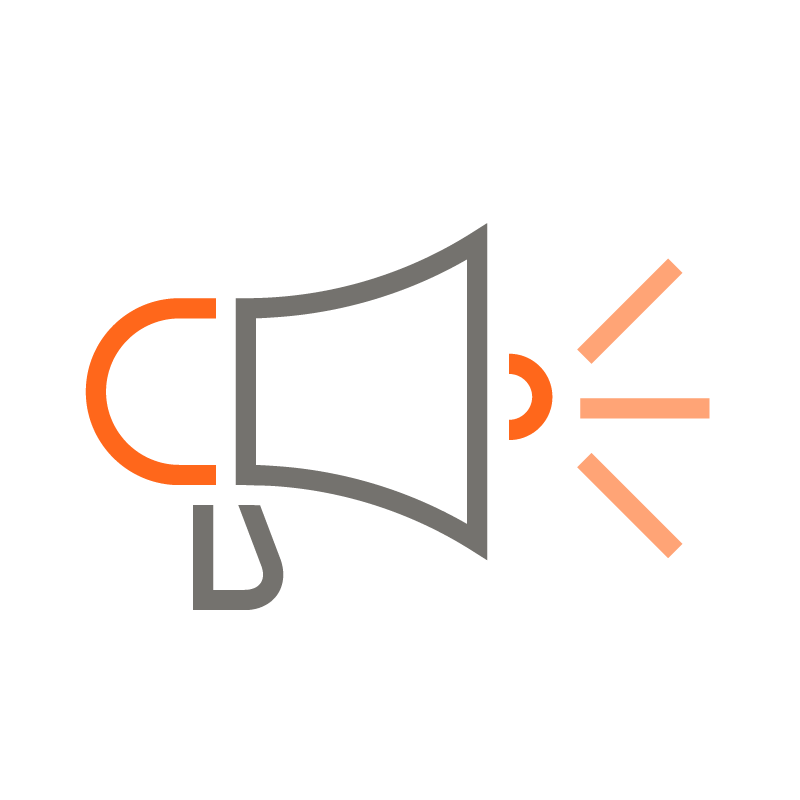 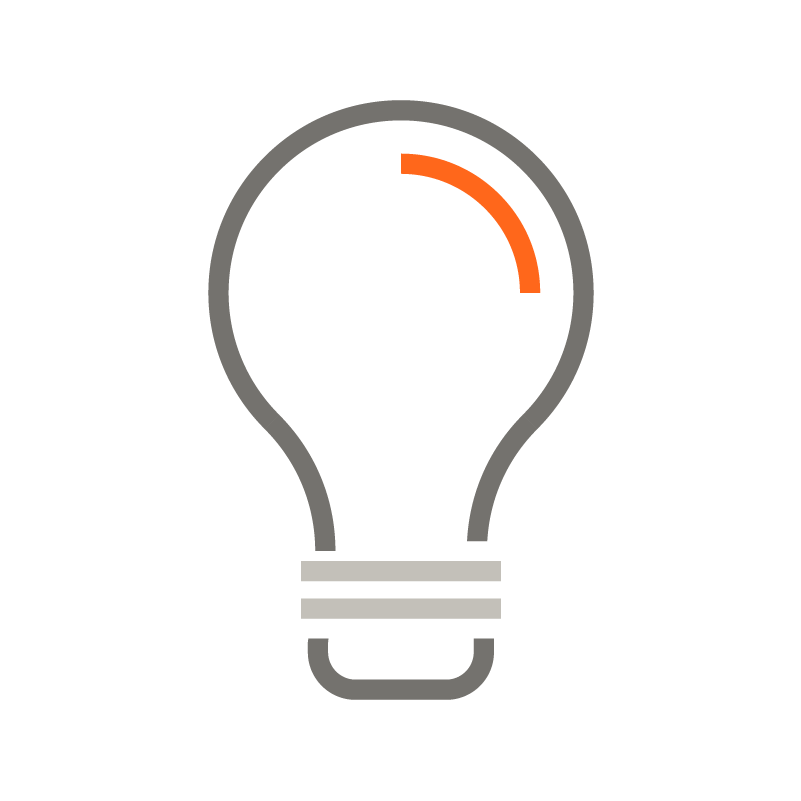 Pro tip: There can be more than one champion
8
[Speaker Notes: A champion…
   Has integrity
   Is willing to step up
   Has perseverance
   Is an evangelist

This will probably be a long journey
   YOU can make or break this effort
   … just be ready to own the responsibility

The most important part: KNOW YOUR STUFF COLD
   Be well versed in all the links included in this presentation
   Be a master of internal processes
      Legal review
      How developers work
      Who to reach out to

There can be more than one champion
   Leverage the drive of others, too. We had two driving champions for our program.]
Form a Team of Stakeholders
Establish the bootstrap team
You may need to educate team members

“You have two ears and one mouth”
The team should be experts of their domain

Our bootstrap team:
Development & Operations
Information Security
Legal
Intellectual Property
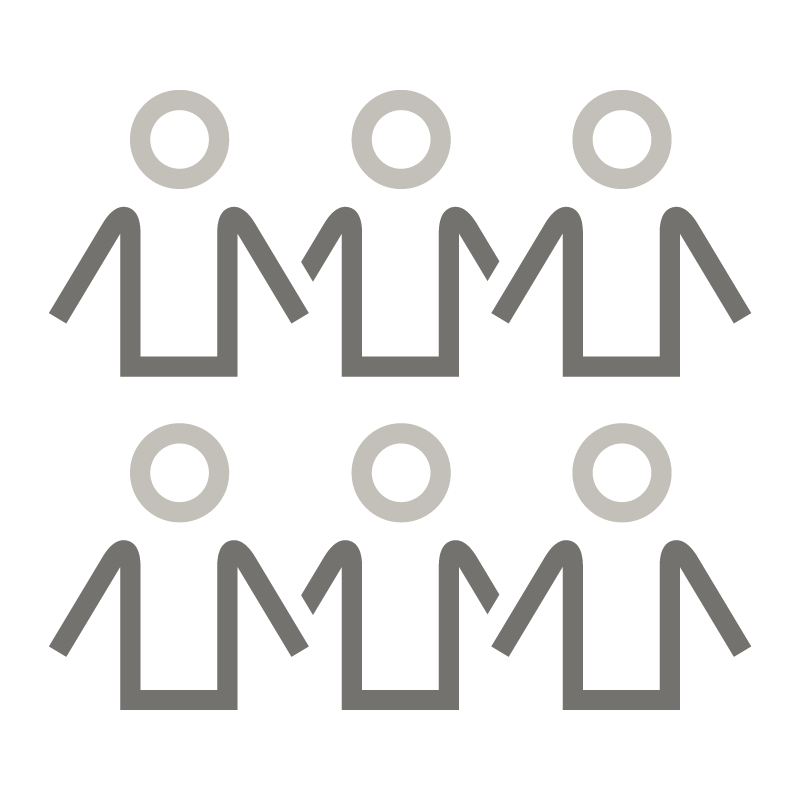 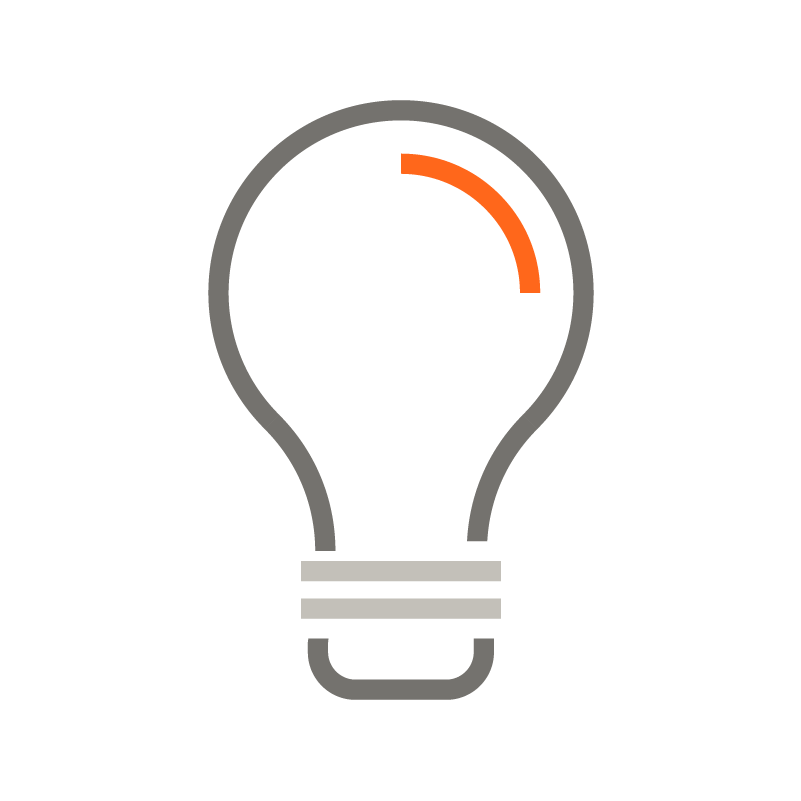 Pro tip: Get an Executive sponsor
9
[Speaker Notes: Establish the “bootstrap team”
   Approach as: “We WILL be contributing to OSS. What do we need to know?
   Who HAS to be involved from the beginning?
   If you would feel foolish for responding `no` to the question of “Did XYZ review this?”, they should be on the team.

You have two ears and one mouth…
   because you should listen twice as much as you talk
   Although you are the champion, they are the experts at their field
   This team will make or break the success of the program

Our bootstrap team, by chance of how we went about it
   You may need others such as….
      Enterprise Architecture
      Internal Audit/Compliance
      Tools Support


Having an executive sponsor can help lend weight to the program]
Articulate WHY
You must be able to answer, “Why are we doing this?”
There IS a benefit to your company, so explain it
This is not everyone’s day job, so be patient

Some starting points
“We don’t want to maintain patches and custom builds”
“Do well by doing good”
“Give our company a seat at the global table”
“This drives technologists to us and enhances our careers”
“It’s FREE!”

The whole team should be able to do this
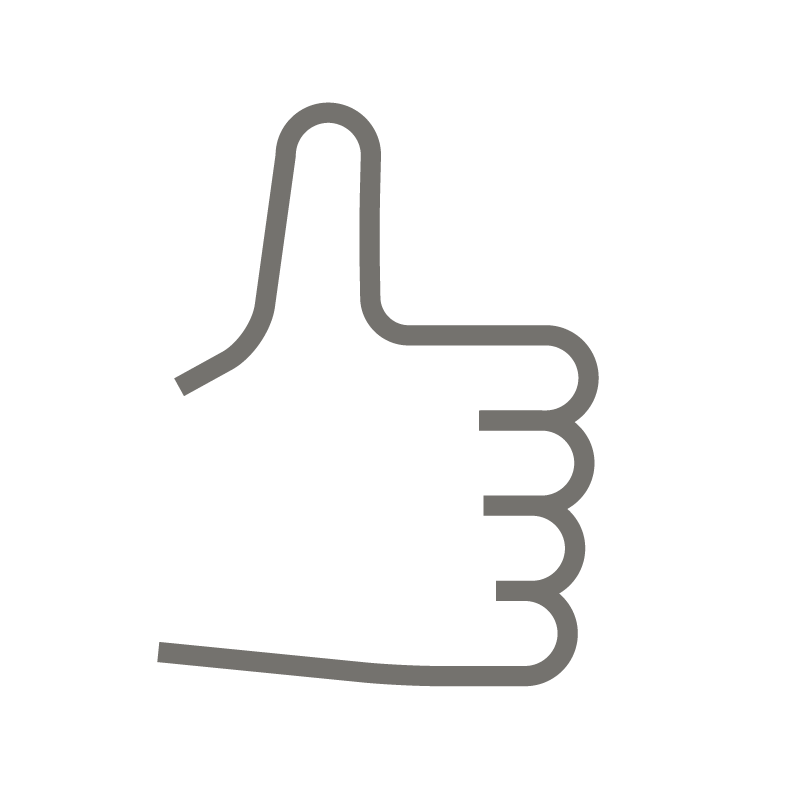 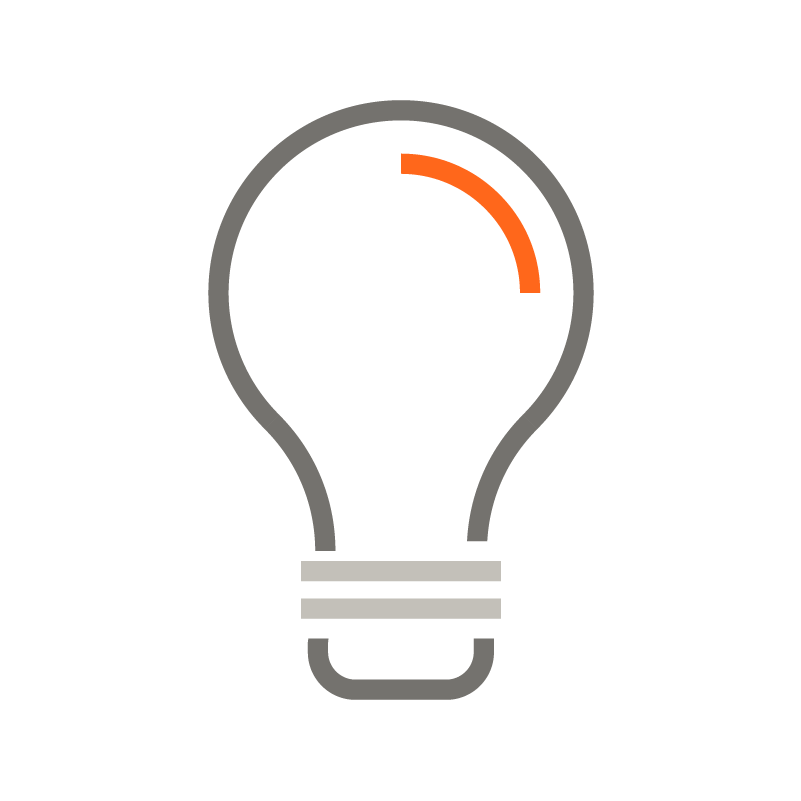 Pro tip: Check your corporate objectives. I bet they can help!
10
[Speaker Notes: Be able to answer why
   Your company is unlikely to be opposed to against OSS – just apathetic because of the many competing priorities
   Remember that you are on an education campaign

These starting points worked for us
   Maintaining custom patches and builds is awful. Let’s just push that upstream.
   By contributing back to the industry, we are giving back to the world. This is a donation/philanthropy.
   Being consumers only forces you to react to what the community gives you. This allows us to help steer the direction
   We are always looking for top talent and we care greatly about the talent we have. Technologists WANT to do this
   Forming a community around a project we run gives diverse perspectives!

Everyone on the team should be able to articulate this to the “uninitiated”
   This helps remind you of how important your team is


Nearly every company has philanthropic objectives and ways to participate in the industry]
Establish The Process™
Figure out how to collaborate
How will the core team work?
This is OSS, so be transparent

Define how people engage and work
Balance stakeholder and contributor needs
Be concerned about Internal  External, too
Education and understanding is a top goal

VERY IMPORTANT in most enterprises
There must be a process
Be thorough in putting this together
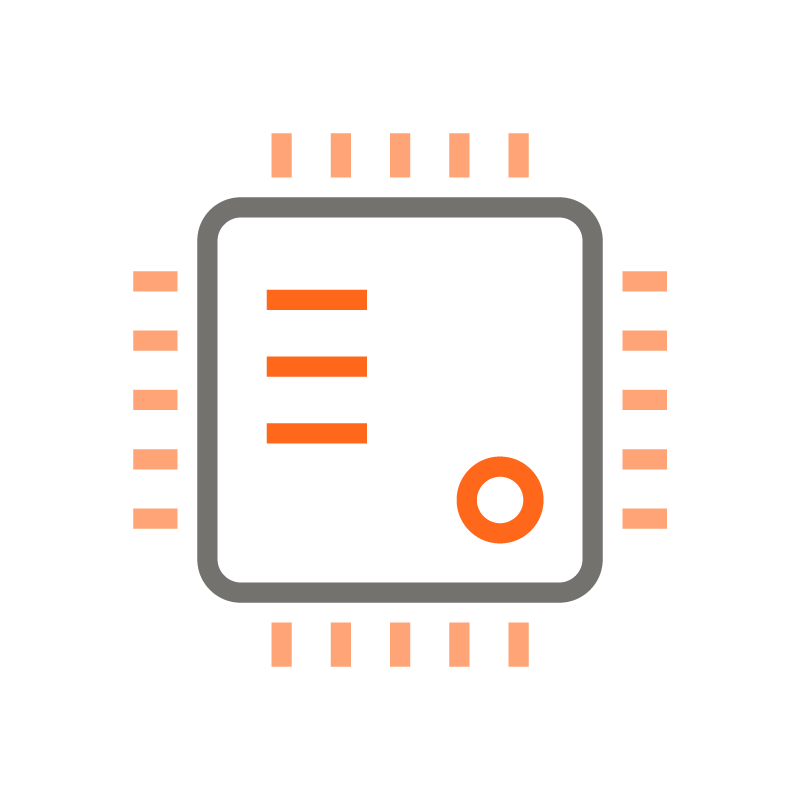 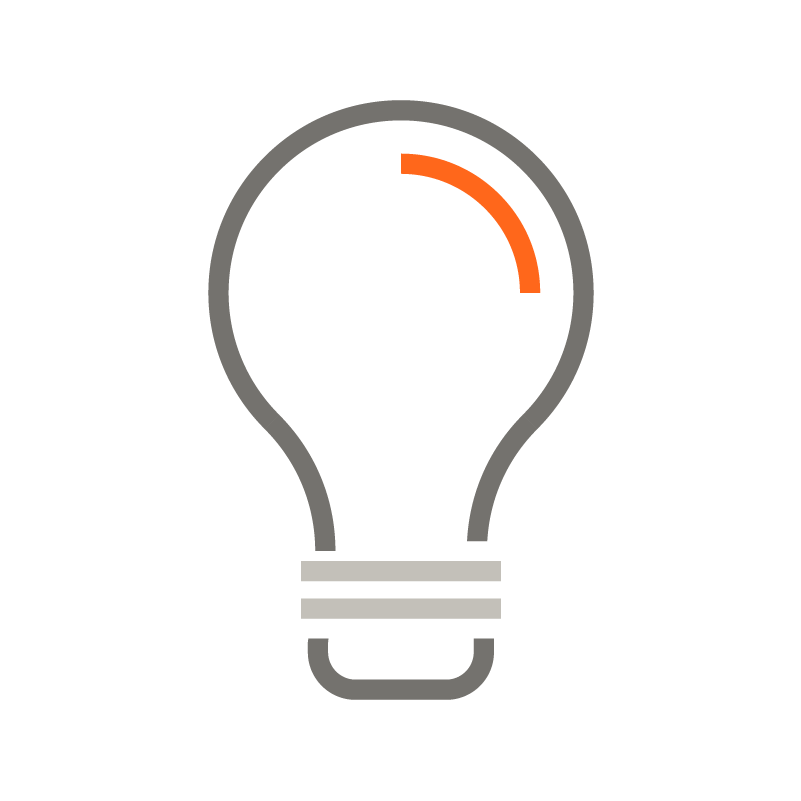 Pro tip: Make the process as easy as possible
11
[Speaker Notes: Ways to collaborate:
   “Innersourcing” – running the program like an OSS project
   Keeping visible internal pages of info (wiki, website, project site, etc)
   Do you have the right tooling?

How people engage and work: The hard part
   Your customer is the team you’re helping open up a project
   How will your customers work with you?
   How will the public community work with your customers?

A note about education:
   Your customers need to know that they are representing your company
   Do they know what is safe and unsafe to publish?
   Do they understand why we are open sourcing stuff?
   … would they be a good evangelist to have?

The importance of process in the enterprise…
   This was vital for us
   Ensures certain tasks are performed and certain folks are accountable

Let’s ignore CLA for this slide]
Pick a LICENSE.txt
This saves big headaches
Suggest a license so people have a starting point
Choose a well-known license

This is important
LICENSE establishes copyright and legal use of the code

To CLA or not to CLA
CLA = Contributor License Agreement

We chose Apache License v2
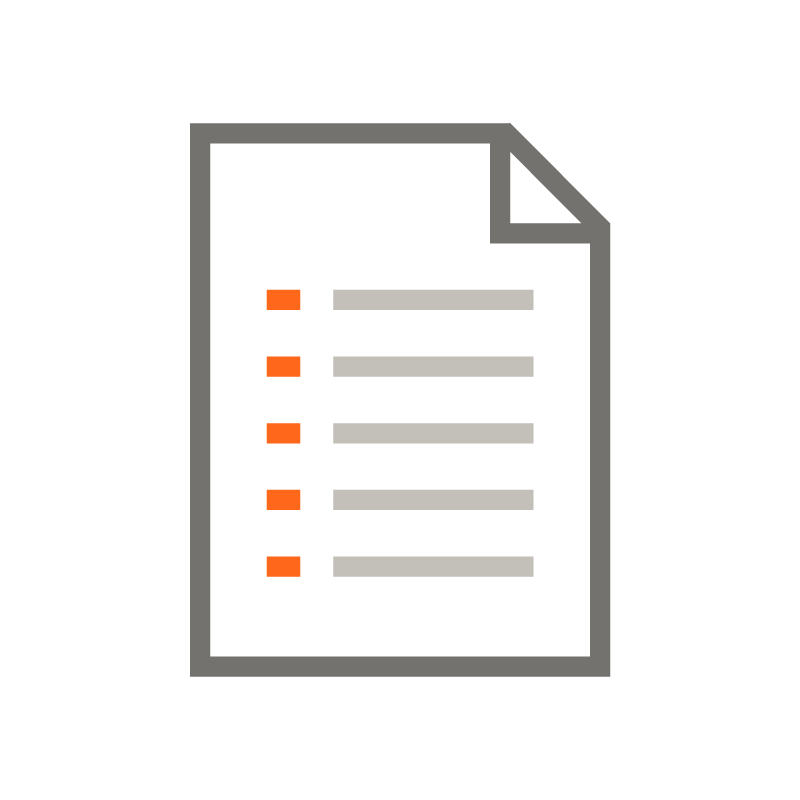 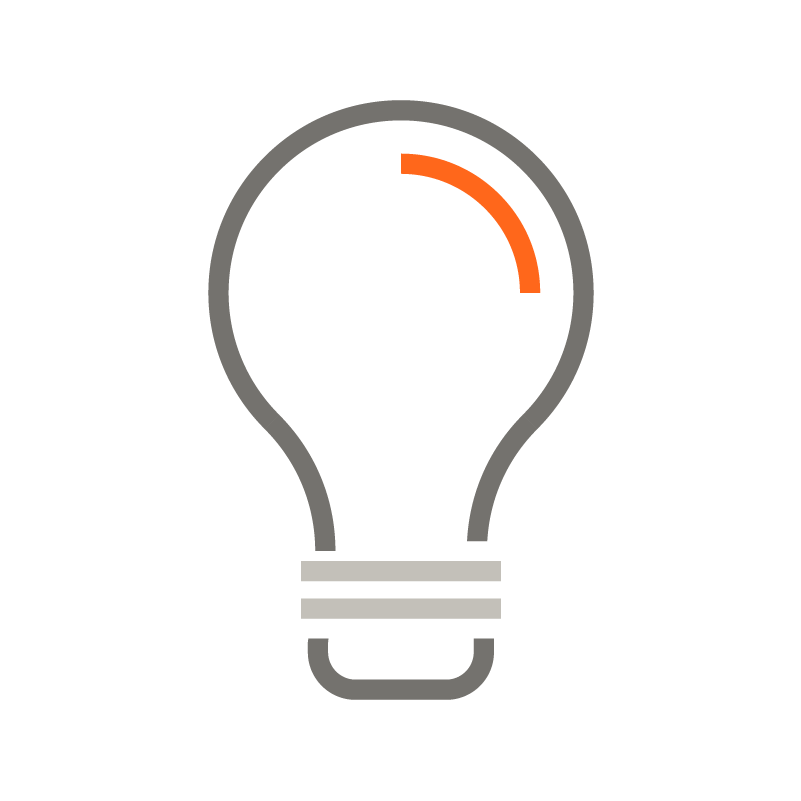 Pro tip: Start with one of the top five
12
[Speaker Notes: Choosing a well-known license…
   Avoids potentially costly legal reviews (for consumers/contributors)
   Shows you have common sense (avoid reinventing the wheel)

Importance of LICENSE
   Copyright is *very important*
   It says how you can use/share the software
   Owning copyright allows you to change the license later
      Remember this… if you don’t own all the copyright…

Do you want a CLA?
   Explicitly assigns copyright and acknowledges the contributor is allowed to contribute this code
   Potential paperwork involved – is legal ready for that?

Apache License 2
   Permissive (business friendly)
   Includes patent grant (protects us and contributors)
   Assigns license for contributions to be Apache License 2 by default]
Document and Socialize
Documentation (everyone’s favorite part)
Important for scale

Minimal docs:
What is Open Source
Why are we doing this?
The Process™
Who to talk to for help

Good doco helps sell the program
Accidental communities may form
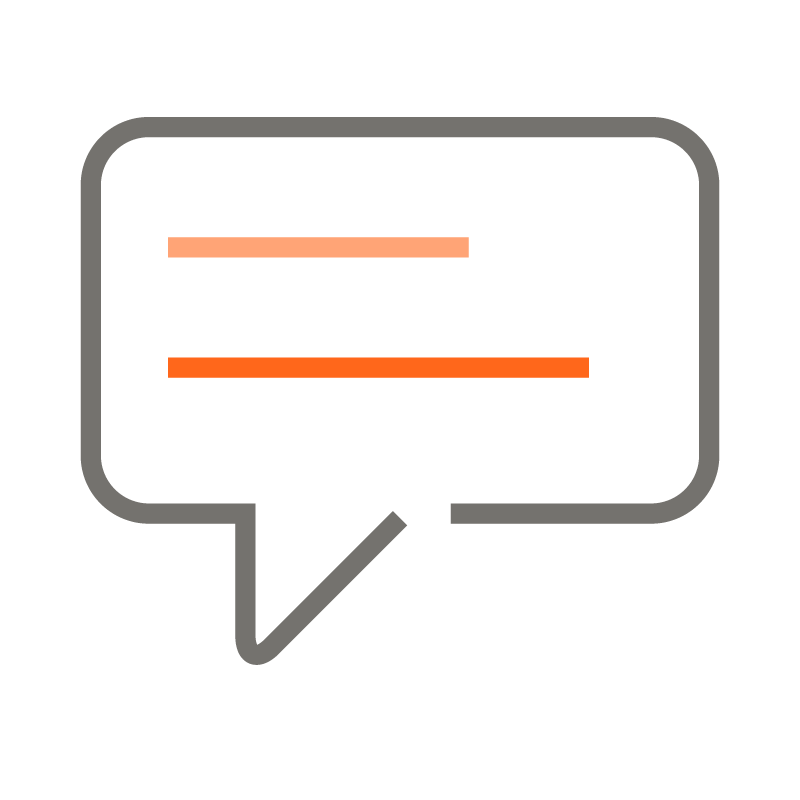 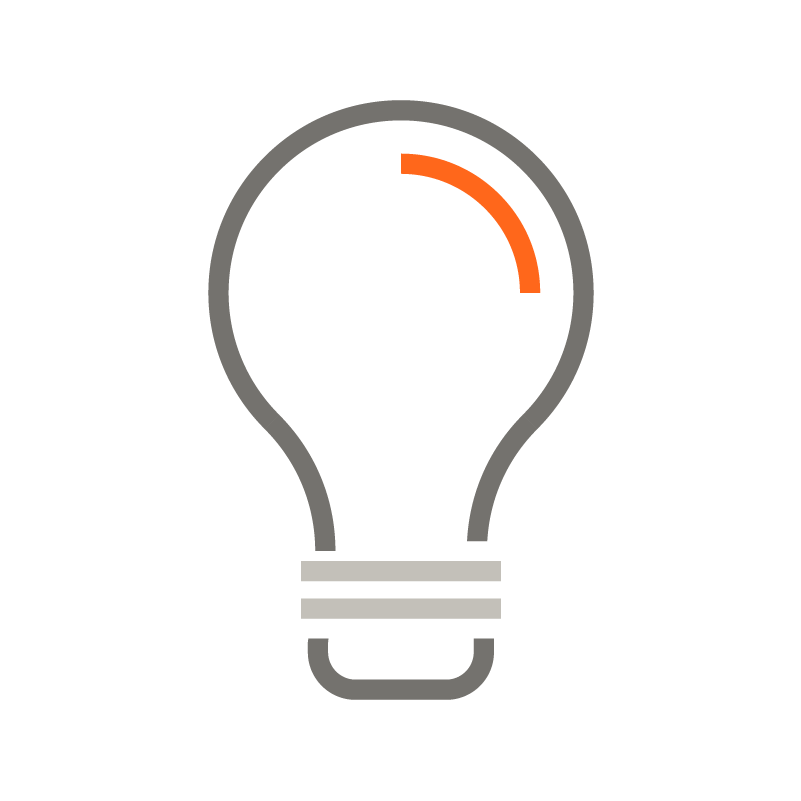 Pro tip: Take the show on the road and involve your exec. sponsor
13
[Speaker Notes: Documentation
   I never said it was all going to be fun
   Pointing people to the documentation helps get them going

Minimal docs
   Don’t assume the enterprise understands what OSS is to the level you do
   Remember the WHY question? Answer it thoroughly here
   The process should be in the forefront so people know how to get up and going
   Be sure to tell them where they can go for guidance

This is a sales point!
   People who have gone through the process can point others to it
   When bumps happen on the journey, rely on your doco and principles]
Keep it Going
Assumption:
You successfully bootstrapped the program

Enter maintenance mode
Grow the program
Check in with stakeholders and exec. sponsor
Track and report

Look at the core team again
We chose to add several evangelists at this point
Helps spread the load and shows the program is here to stay
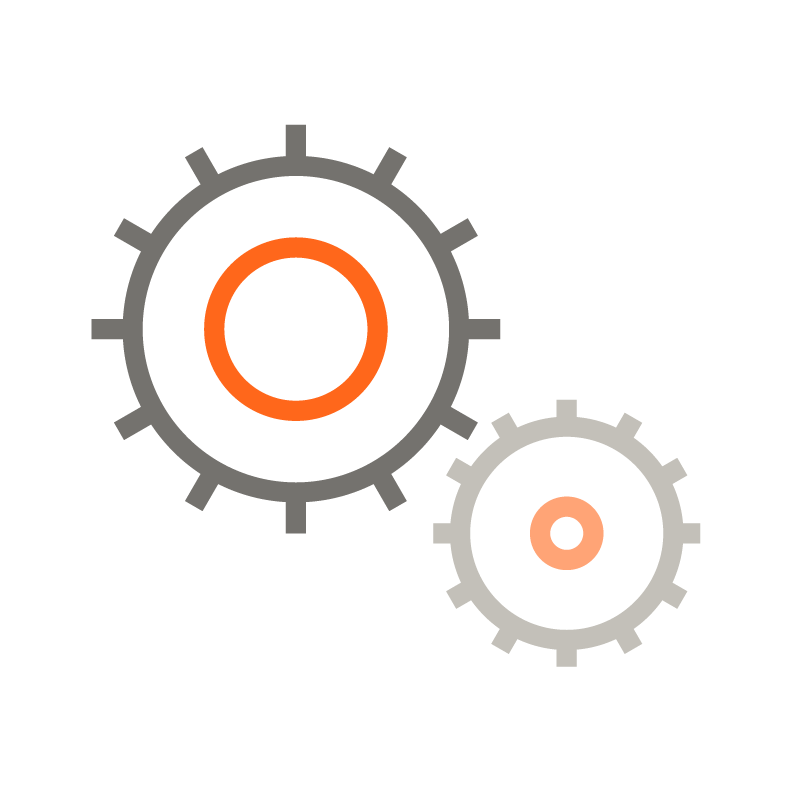 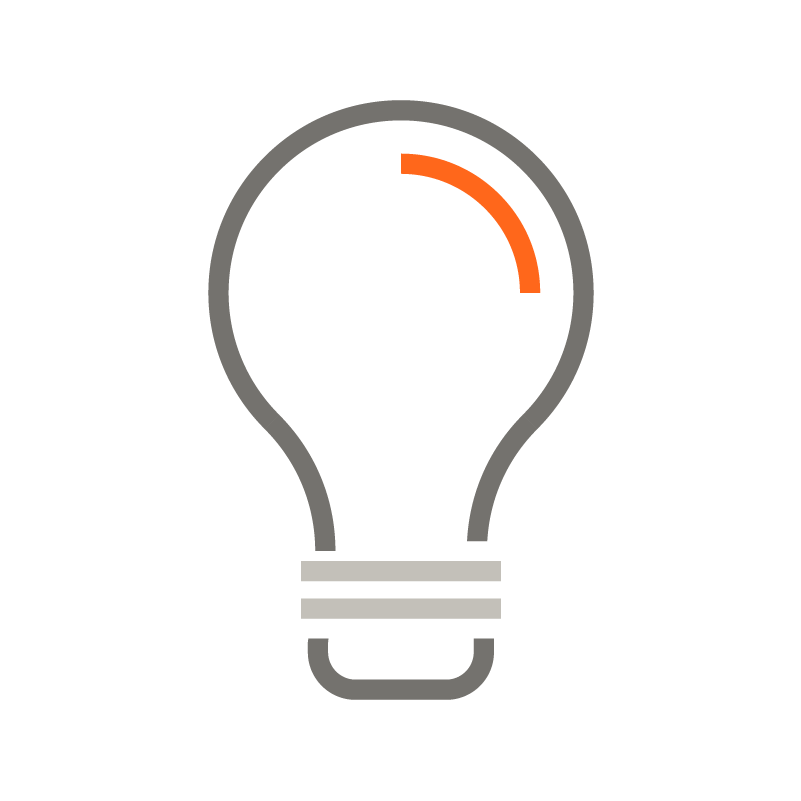 Pro tip: Find some evangelists
14
[Speaker Notes: Good job, you did it!

As you built the program, you identified the necessary things to bootstrap
   Continue those things – ensure you are tracking and reporting important bits
   Are all of your stakeholders happy? Does your executive sponsor have the info they need?

It may be time to review the core team and adjust the composition]
Potential Gotchas
15
The License Will Be Questioned
Probably not a big deal
Experience: “Why X instead of Y?”

Articulate your reasons for choosing the license
Be flexible since no license is a perfect fit all the time
Brace the team for this, too

Do be worried about copyright
Side note: It’s hard to lose copyright

Defense: Know your stuff
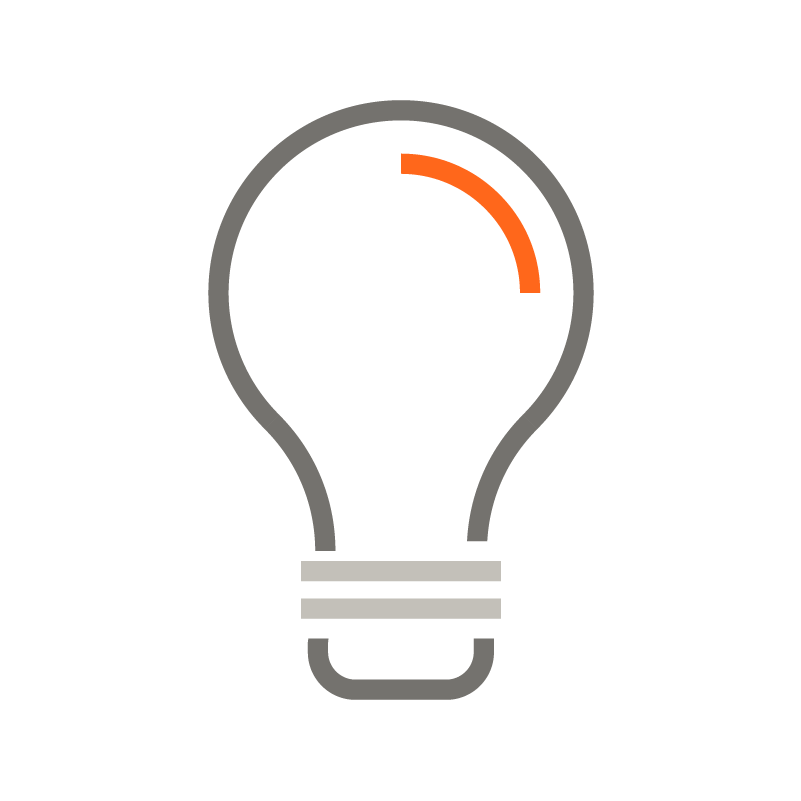 Pro tip: Involve your team for their input
16
[Speaker Notes: If this comes up, the best thing to do is to have a clear reason why the license was chosen

Do be concerned with copyright
   Copyright allows a venue for defending your project
   Copyright ownership allows you to change the OSS license type

Good read: the CC0 rationale:https://creativecommons.org/share-your-work/public-domain/cc0/]
Errors Will Be Made
Prepare an action plan for these scenarios:
Stuff that probably shouldn’t be public made it out there
We committed something *sensitive*
We committed something *private*

When it happens, handle it promptly
You and the core team are accountable

Defense: judicious use of delegation
You can only own so much
Expect common sense from your customers
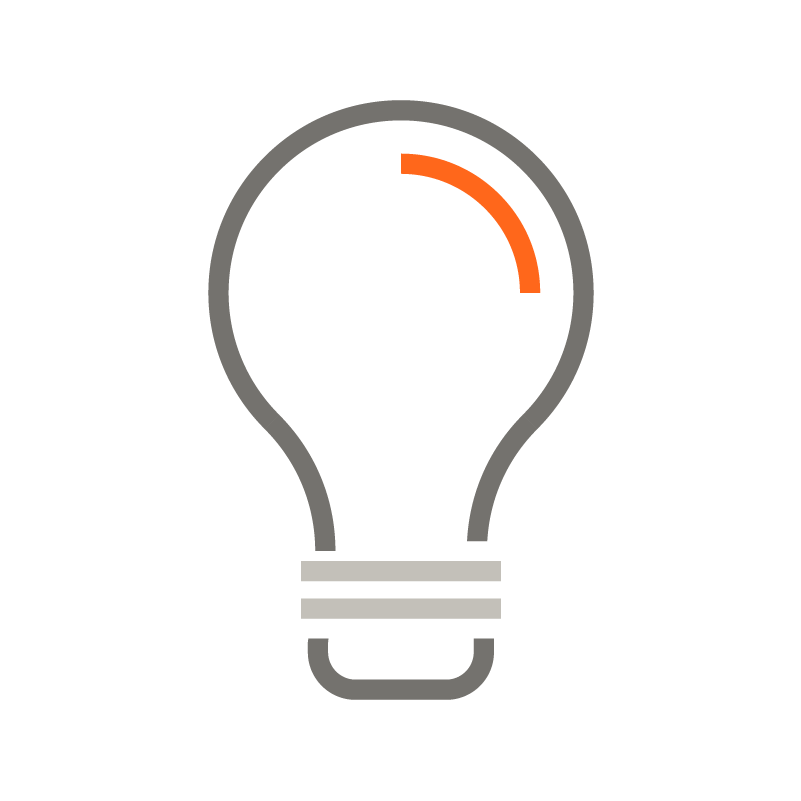 Pro tip: Remember that distributed version control has history!
17
[Speaker Notes: Humans make mistakes
   At some point, someone will do something that isn’t the best

How will you respond to scenarios?
   Most important point: Be available for the discoverer
   Sometimes this is audit, security, legal, etc

Our approach
   The program owns the process and light oversight
   The developers own the repo
   There is a named individual for each repo that bears accountability]
“Who is THAT?”
There may be non-company addresses in SCM history

Community contributions
This is normal

We permit personal accounts in our repos
This is unique
We keep an inside  outside the firewall translation
Self service
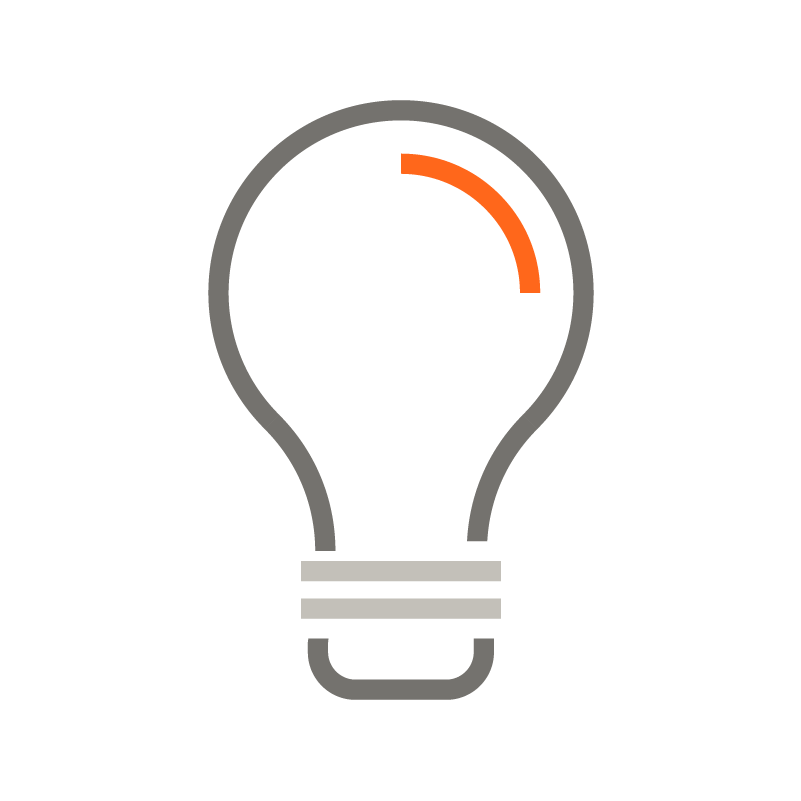 Pro tip: Maintain an audit trail
18
Business vs Personal
As the program grows/grew, were your assumptions right?

Identity specifically
Inside the firewall vs outside

Be concerned with protections
You as a company
Your people as users/contributors
The projects as consumers
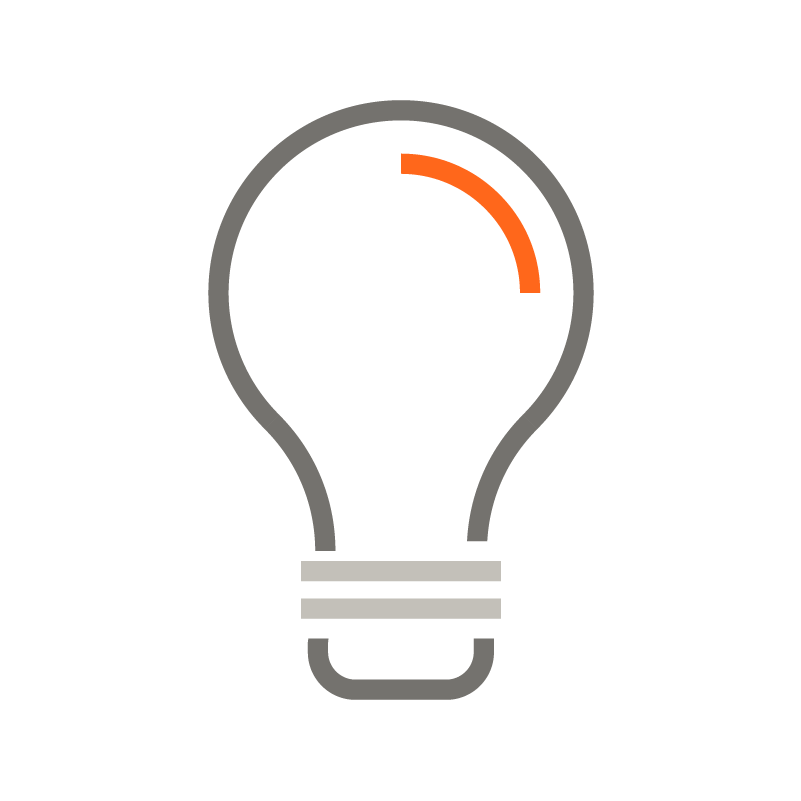 Pro tip: Remember the labor laws!
19
Wrap it Up
20
Handy links and notes
People who do this for a living:https://todogroup.org
License compatibility matrices:https://en.wikipedia.org/wiki/License_compatibility
Some good notes about choosing a license:https://opensource.guide/legal/
Trademarks and OSS? Yes, please!http://fossmarks.org/
Apache Software Foundation resolved legal questionshttps://www.apache.org/legal/resolved.html
Dept of Defense FAQ on OSS*https://dodcio.defense.gov/Open-Source-Software-FAQ/
Teach a class on this stuffhttps://github.com/druggeri/OSSClass
THIS presentation:https://people.apache.org/~druggeri/presentations/
21
[Speaker Notes: * Some advice is a bit out of touch]